Review for MinJae’s presentation (PairwiseNet)
Collision distance
Minimum distance between robot and nearest obstacle

Proposed a way to calculate distance between pairwise elements
Useful for non-convex objects
Generalizability (# robot, etc.)
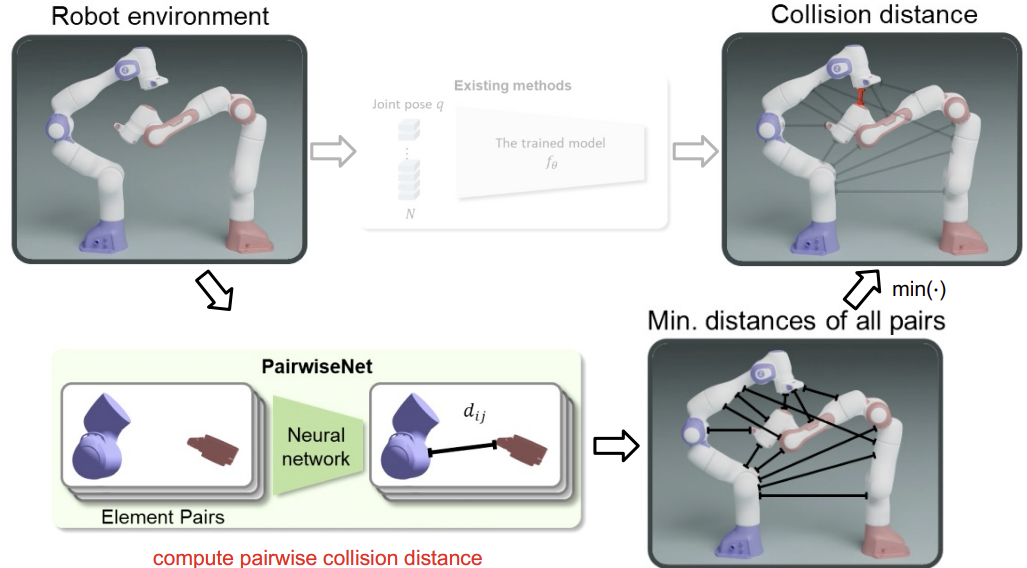 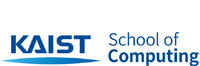 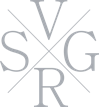 Scalable Graphics, Vision & Robotics Lab
1
TerraPN: Unstructured Terrain Navigation using Online Self-Supervised Learning (IROS 2022)
Taegeun Yang
2023. 10. 30.
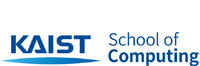 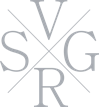 Scalable Graphics, Vision & Robotics Lab
2
Introduction
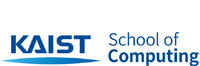 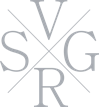 Scalable Graphics, Vision & Robotics Lab
3
Problem of Off-Road Navigation
Off-Road environment ⇒ different surface characteristics
Surface’s texture (traction)
Bumpiness (vibration)
Deformability (slip & stuck)

It affects the robot’s navigation

⇒ need to consider these features for planning
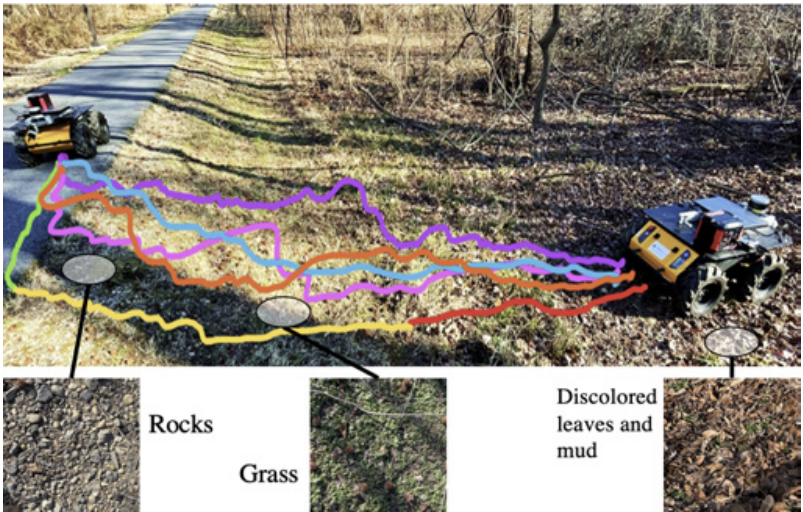 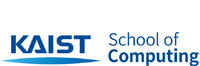 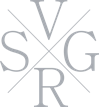 Scalable Graphics, Vision & Robotics Lab
4
How to address the problem? (Related works)
Need to know the environment in advance
Utilize vision information (e.g. RGB Camera)

Early studies
Terrain classification using large image datasets
Pre-defined traversability (e.g. water ⇒ untraversable)

⇒ However, do not account for robot’s properties and might misclassify
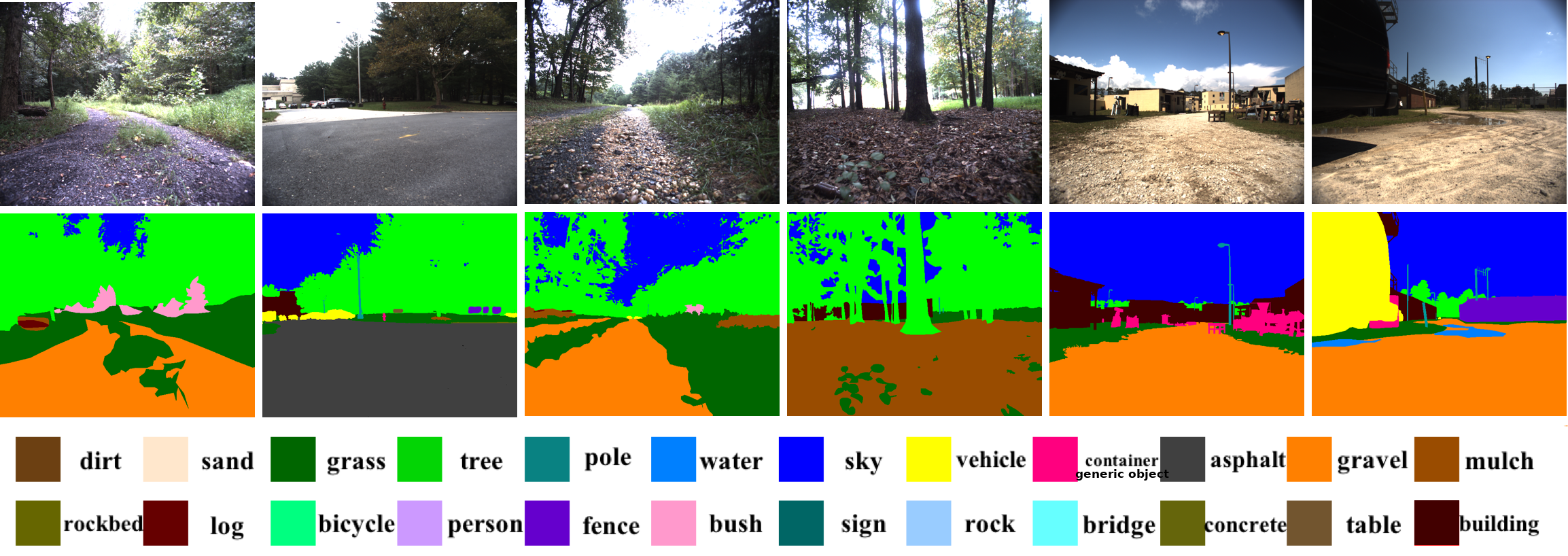 RUGD dataset
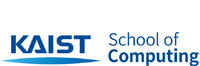 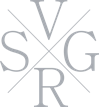 Scalable Graphics, Vision & Robotics Lab
5
How to address the problem? (Related works)
Use Self-Supervised Learning
Data Collection
RGB Image, IMU data,
Odometry error, etc.
Sensor Input & Robot State
(RGB Image, Robot velocity, etc.)
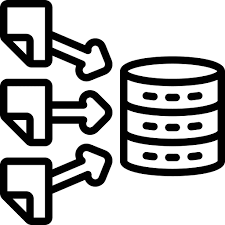 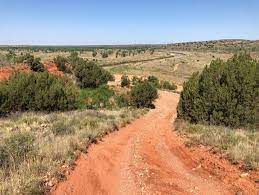 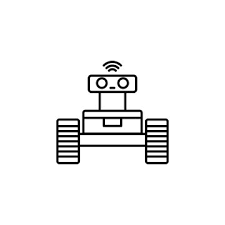 Cost Network
Navigation Cost
(High for untraversable area)
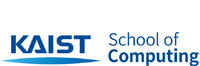 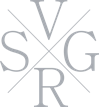 Scalable Graphics, Vision & Robotics Lab
6
Contributions
Novel method for training neural network using online self-supervised method
Existing methods take a long time to re-train

Improve navigability cost representation using non-uniform sample patches
Low inference times

Novel outdoor navigation algorithm
Computes dynamically feasible collision-free trajectories
DWA based algorithm
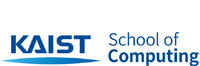 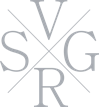 Scalable Graphics, Vision & Robotics Lab
7
Methods
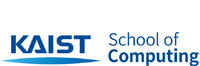 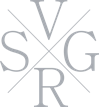 Scalable Graphics, Vision & Robotics Lab
8
Data Collection
Grass
Concrete
Low speed
High speed
Autonomous Data Collection
Moving along a rectangular path
Moving in a serpentine trajectory
Random motion
Collision avoidance using DWA (Local planning)
Cover all the [v, w] pairs
Training is started and performed online once sufficient data is collected (~6min)
Collecting Data
RGB image, velocity, odometry, 6-DOF IMU, 3D LiDAR
Calculate odometry error (LiDAR-based odometry – robot’s odometry) and IMU PCA variances
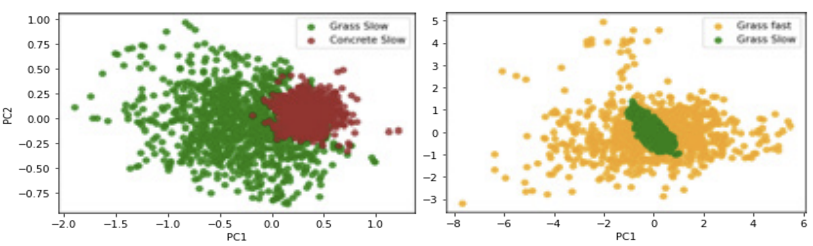 IMU PCA variances
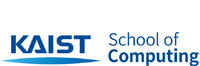 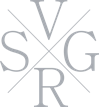 Scalable Graphics, Vision & Robotics Lab
9
Overall Architecture
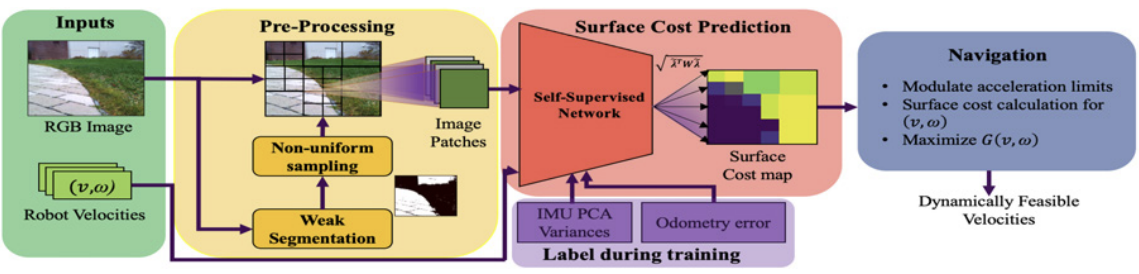 Non-uniform image patches ⇒ Boundaries between surfaces (use Sobel edge detection)
Supervised Learning (Label: IMU PCA variances, Odometry error)
Cost map comes out the same size as the input RGB image
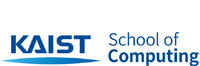 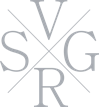 Scalable Graphics, Vision & Robotics Lab
10
Training
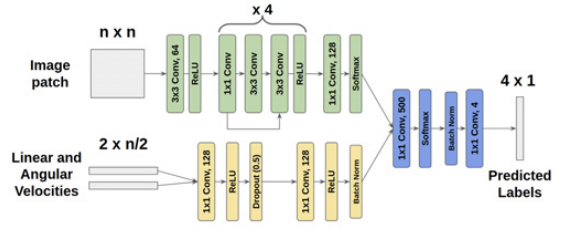 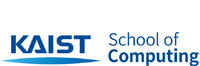 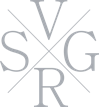 Scalable Graphics, Vision & Robotics Lab
11
Cost Calculation
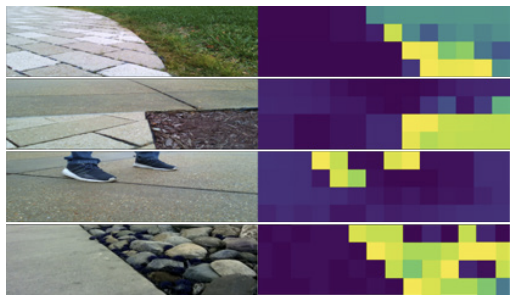 High Cost
Low Cost
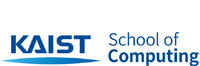 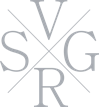 Scalable Graphics, Vision & Robotics Lab
12
Navigation Algorithm (DWA based)
Image Plane
Trajectory candidate
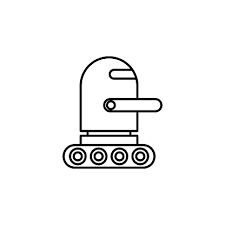 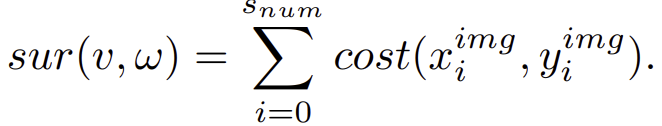 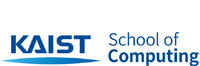 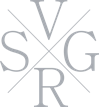 Scalable Graphics, Vision & Robotics Lab
13
Results
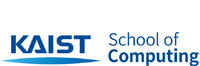 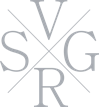 Scalable Graphics, Vision & Robotics Lab
14
Results
Scenario num
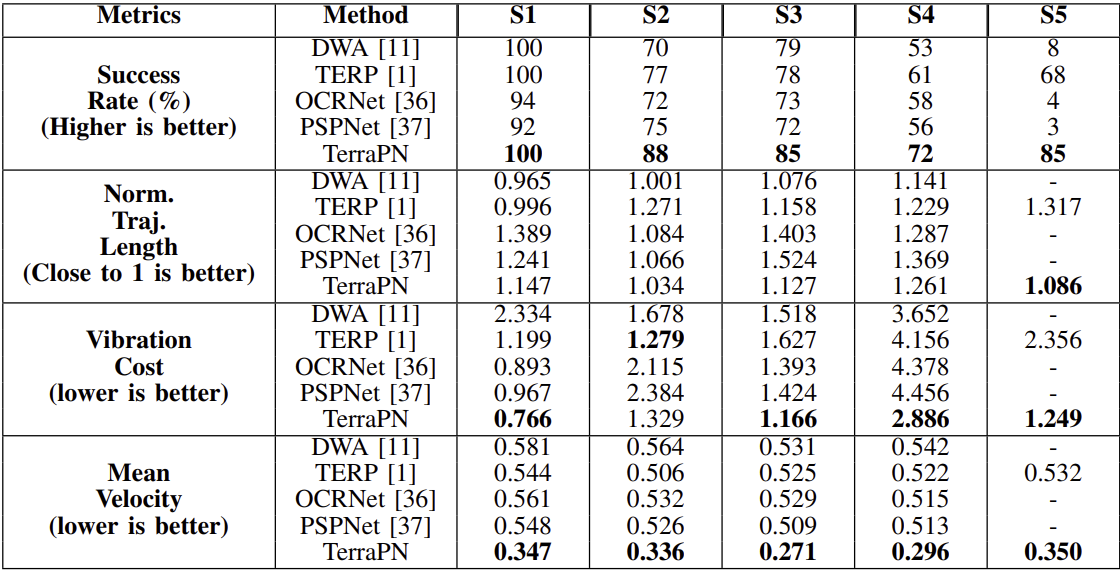 Evaluation Metric
Success Rate
Normalized Trajectory length
Vibration Cost
Mean Velocity

Inference Time
Non-uniform image patches
Baseline: OCRNet (uniform sampling)
Reduces inference time by 47.27%
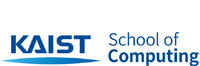 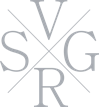 Scalable Graphics, Vision & Robotics Lab
15
Results
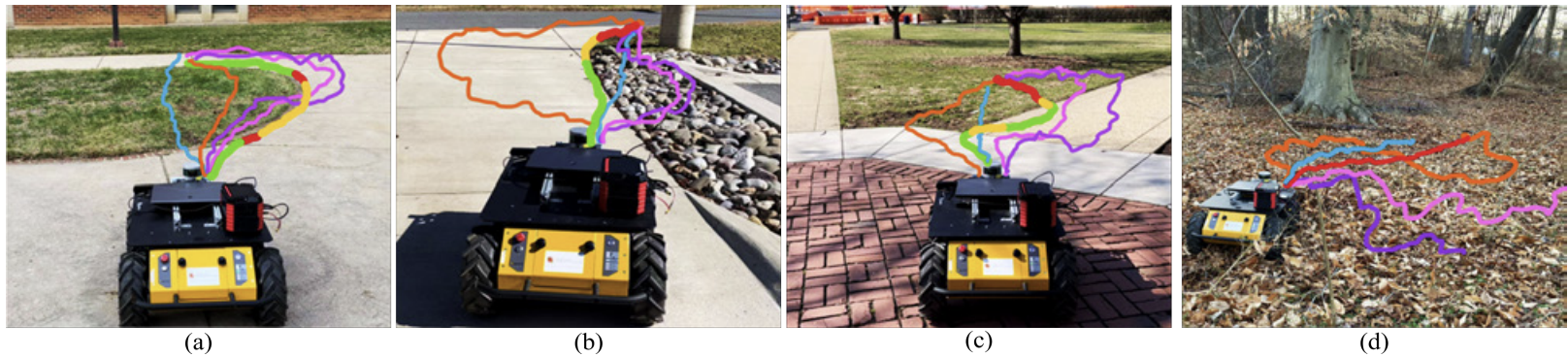 High speed
Medium speed
Low speed
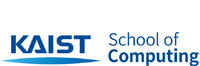 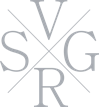 Scalable Graphics, Vision & Robotics Lab
16
Results
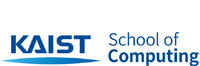 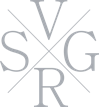 Scalable Graphics, Vision & Robotics Lab
17
Conclusion
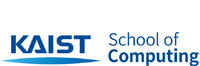 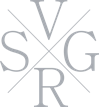 Scalable Graphics, Vision & Robotics Lab
18
Conclusion
Novel approach that uses self-supervised learning to identify the surface characteristics in complex outdoor environment
RGB images and robot’s velocity ⇒ IMU variations and odometry errors
Novel navigation algorithm that accounts for the surface cost

Limitations
Cannot be applied on completely non-traversable surfaces (no training data)
Cannot distinguish elevation changes in the same or similar surfaces (unavailability of depth)
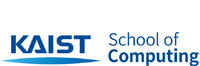 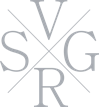 Scalable Graphics, Vision & Robotics Lab
19
Questions
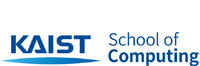 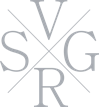 Scalable Graphics, Vision & Robotics Lab
20
Quiz
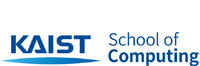 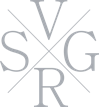 Scalable Graphics, Vision & Robotics Lab
21
Quiz
Q1. Which of the following is not a "surface characteristic" as defined in the paper?
1. Texture
2. Color
3. Bumpiness
4. Deformability

Q2. Which learning technique was utilized in this paper?
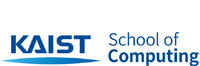 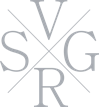 Scalable Graphics, Vision & Robotics Lab
22